Развитие мелкой моторики леворуких
Дошкольников, как условие подготовки
К школьному обучению
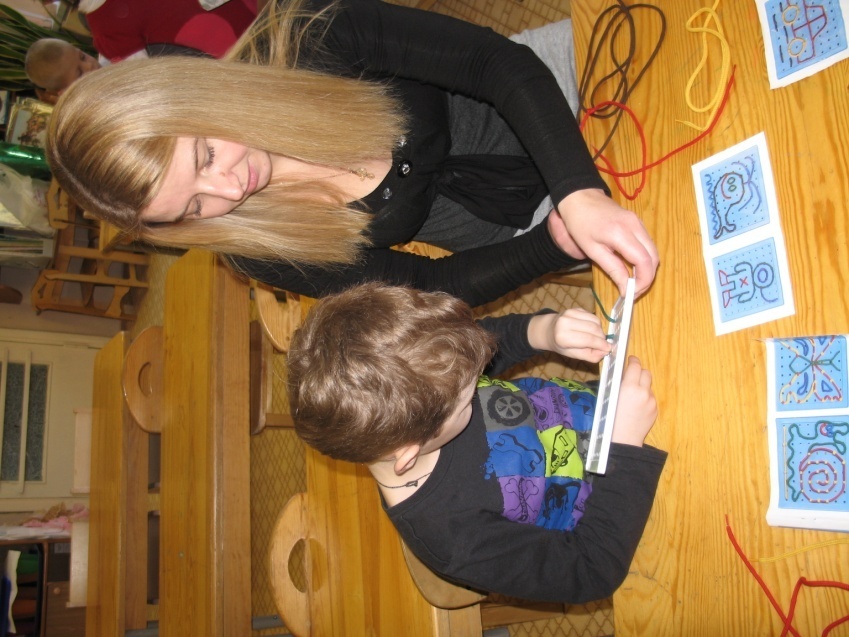 Подготовила: воспитатель Юрьева Ольга  Николаевна
Феномен леворукости привлекает внимание разных специалистов: педагогов, психологов, дефектологов, логопедов, физиологов. Не может не волновать эта проблема и родителей леворуких детей.
Работа с леворукими детьми в ДОУ
Экспресс-диагностика
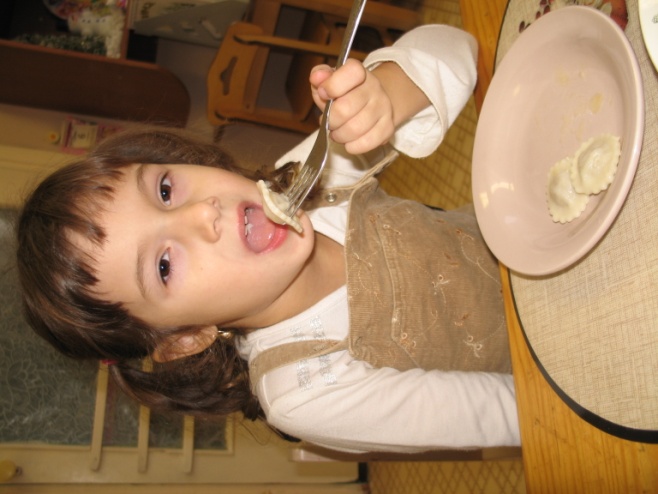 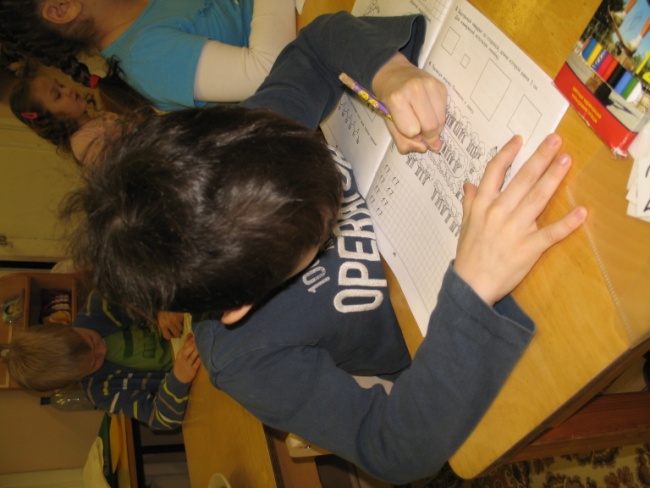 Планирование
Консультации для родителей
Работа с леворукими детьми по развитию мелкой моторики руки
Экспресс-диагностика
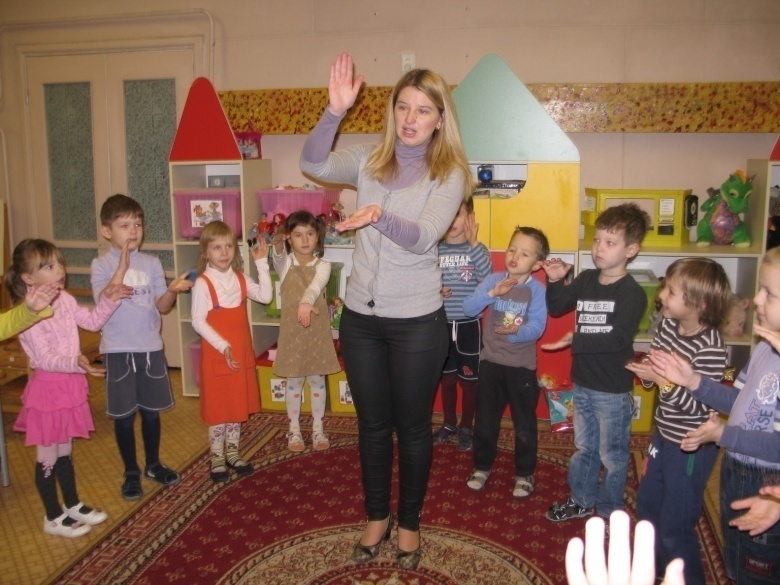 «Поза Наполеона» - скрещивание рук
Тест на аплодирование
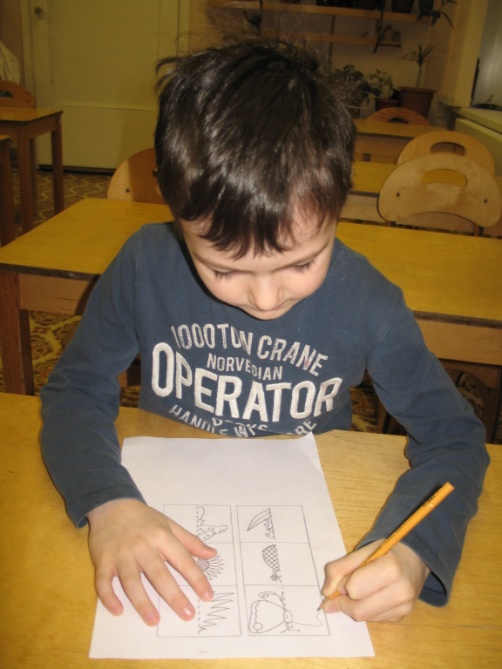 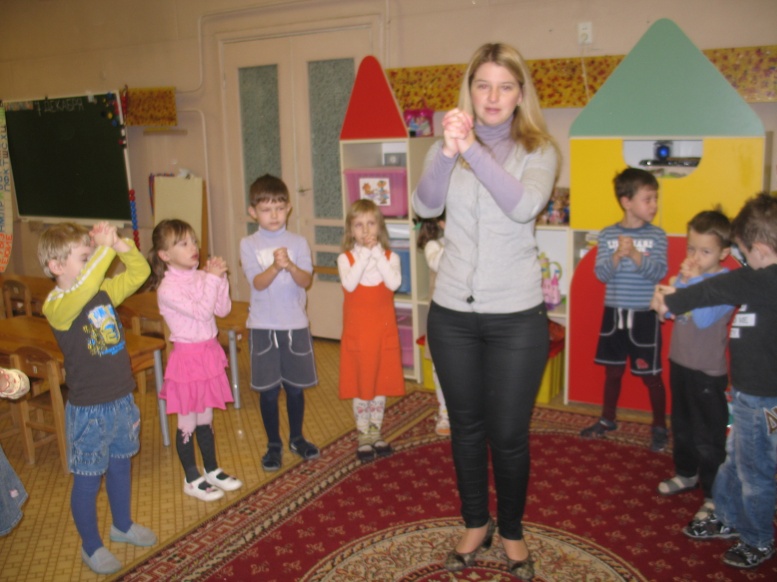 Переплетение пальцев
Рисование простых форм
Консультации для педагогов
«Левша в мире праворуких»
«Левши, какие они?»
«Особенности развития речи у левшей»
«Леворукий ребенок»
Работа с леворукими детьми по развитию мелкой моторики
штриховка;
пальчиковые игры;
Развитию мелкой моторики способствует:
вырезывание;
нанизывание бусинок на нитку;
мозаика;
пришивание пуговиц;
завязывание узлов.
Работа с леворукими детьми по развитию мелкой моторики
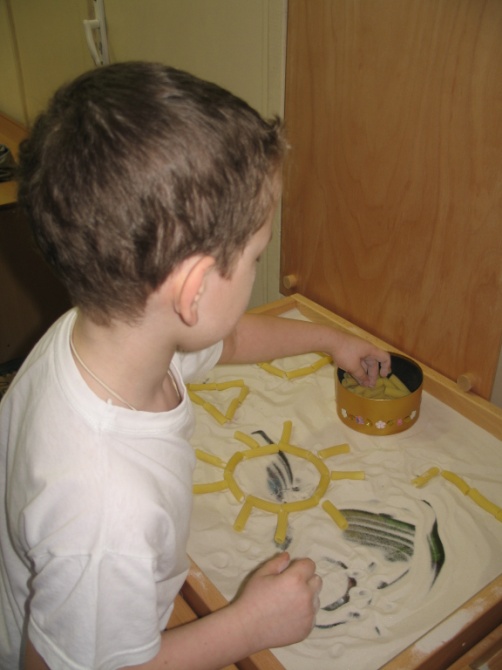 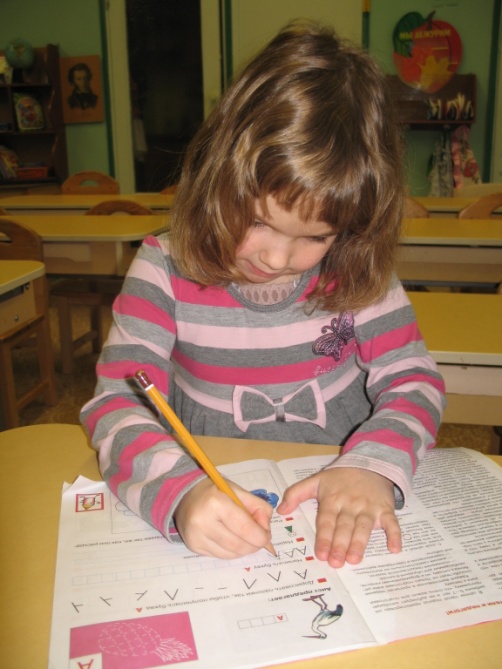 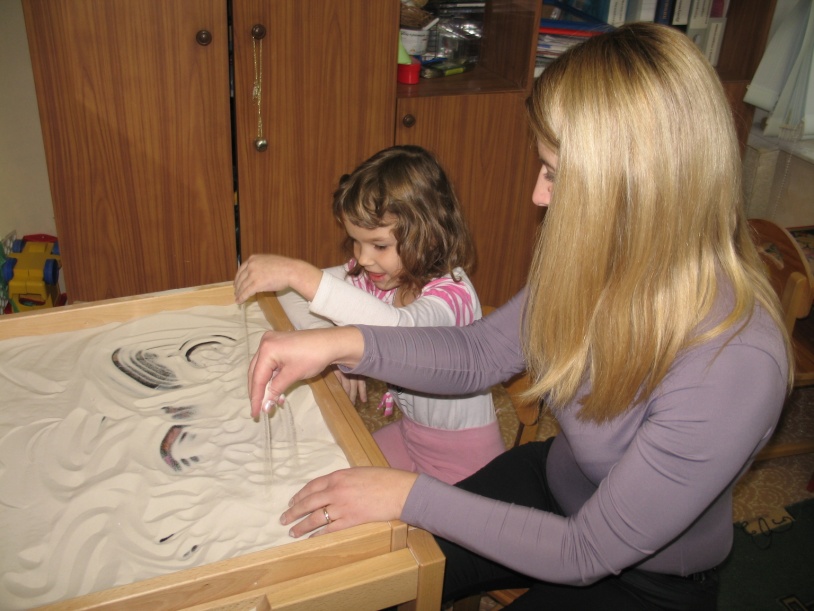 Организация рабочего места
Необходимо помочь левше организовать свое рабочее место.
Леворуковсть - это не привычка, не болезнь, не результат ошибок педагога.
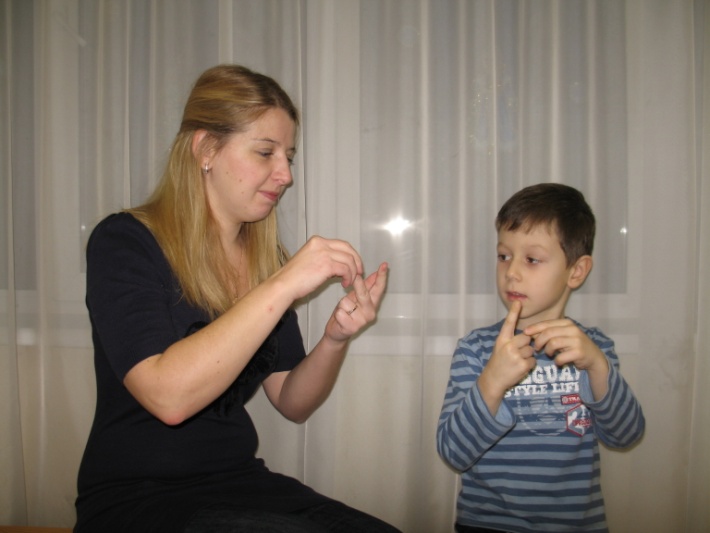 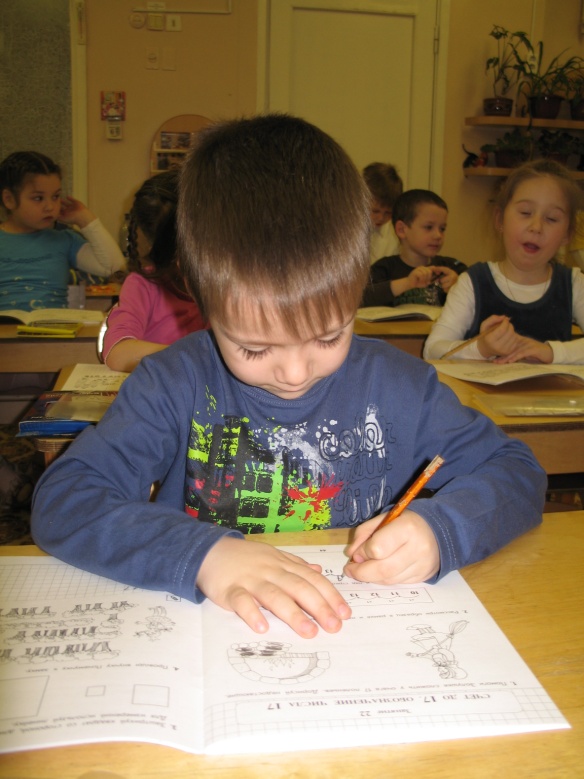 Леворукость - это достоинство ребенка, его уникальность и                неповторимость.
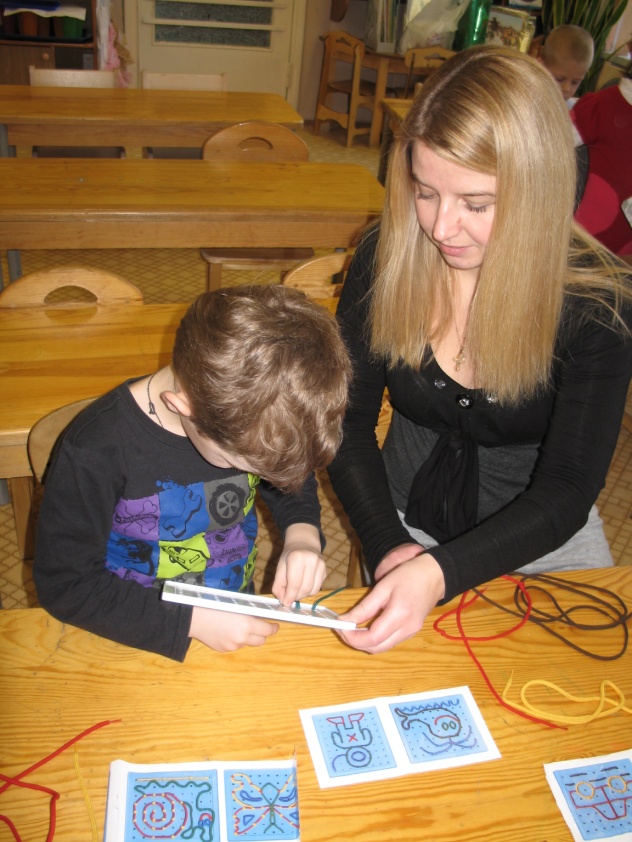 Спасибо за внимание!